Hitler’s rise to power
The 1920/30s
1.  With increasing violence . . .
Should Metal detectors be placed in High Schools?
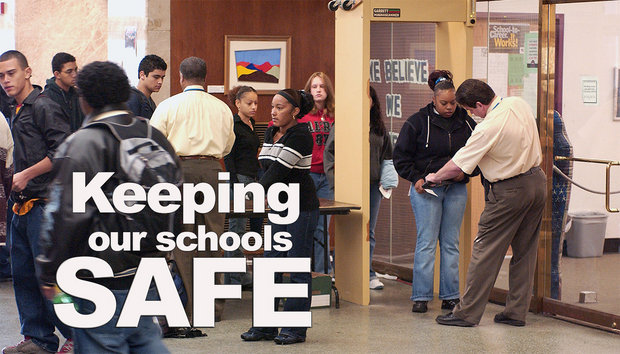 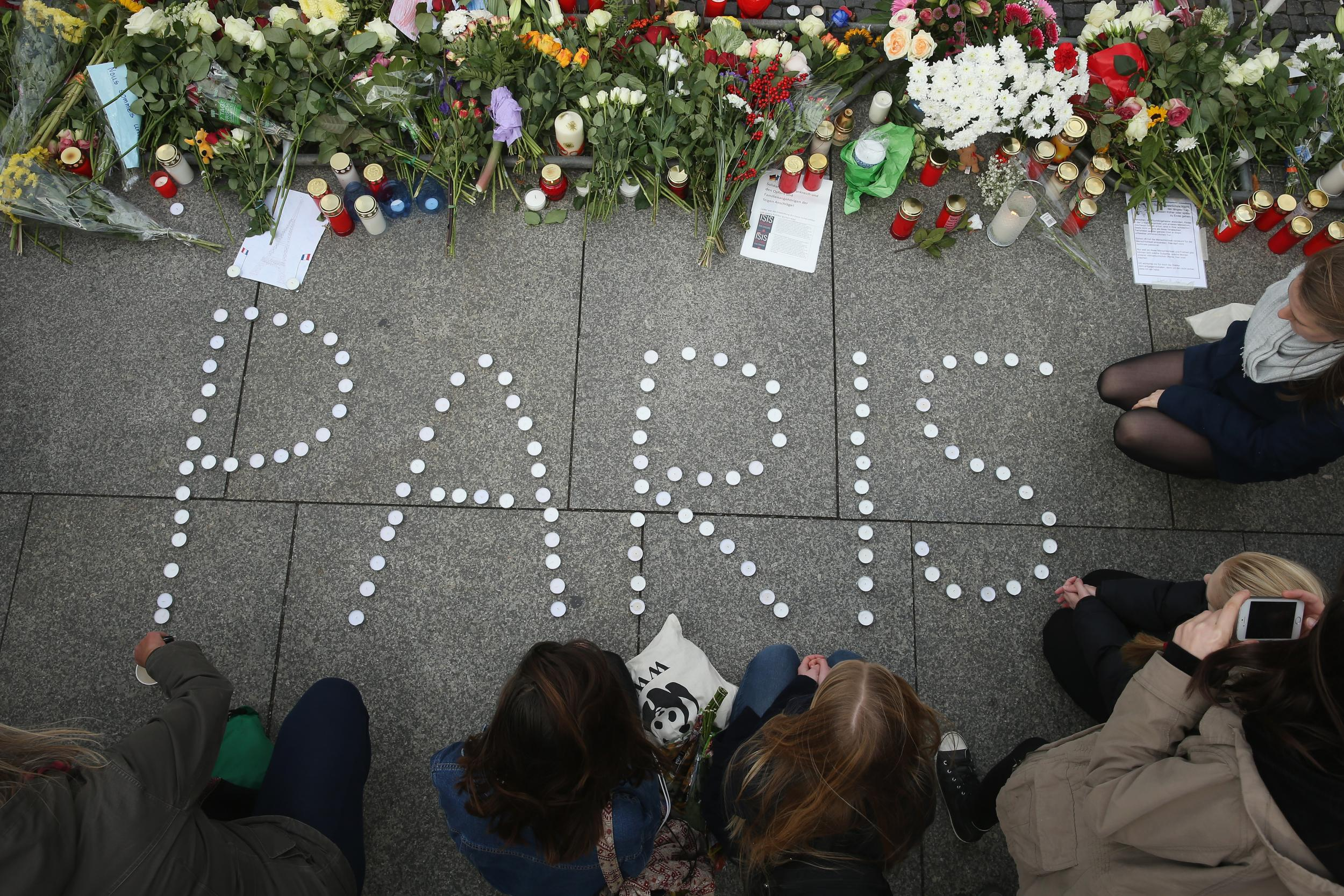 2.  In the aftermath of terrorist attacks . . .
Should the Government be able to listen in on cell phone calls / texts?
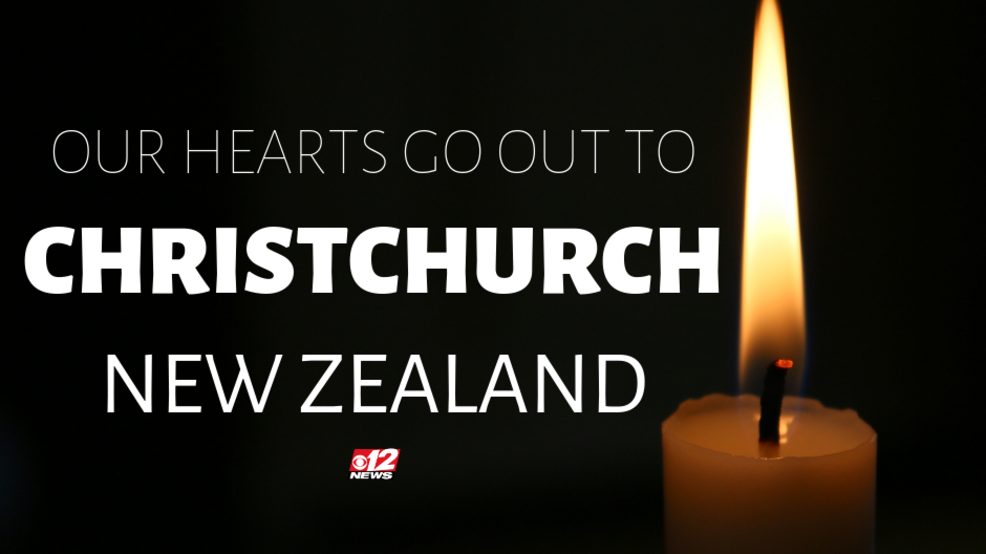 With events like “Charlottesville” . . . 
should there be limits to free speech?
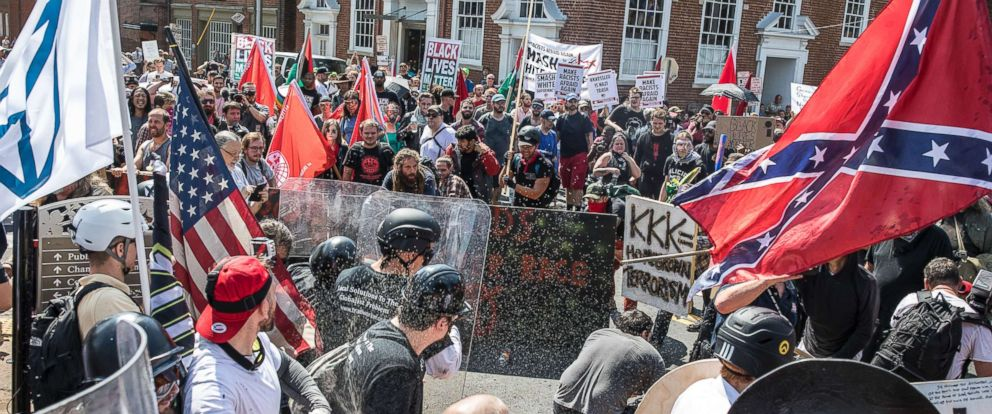 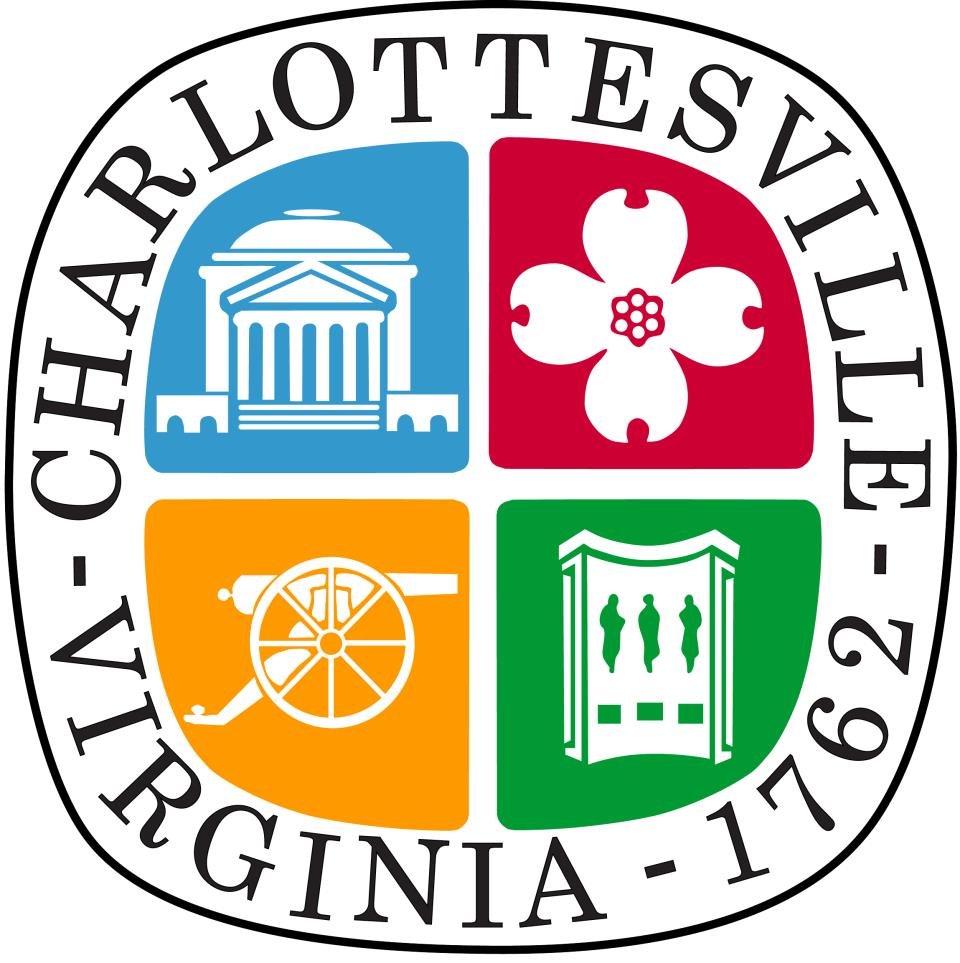 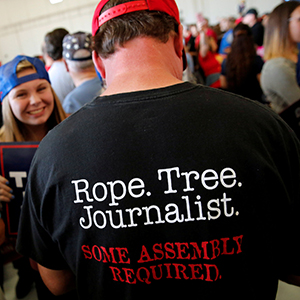 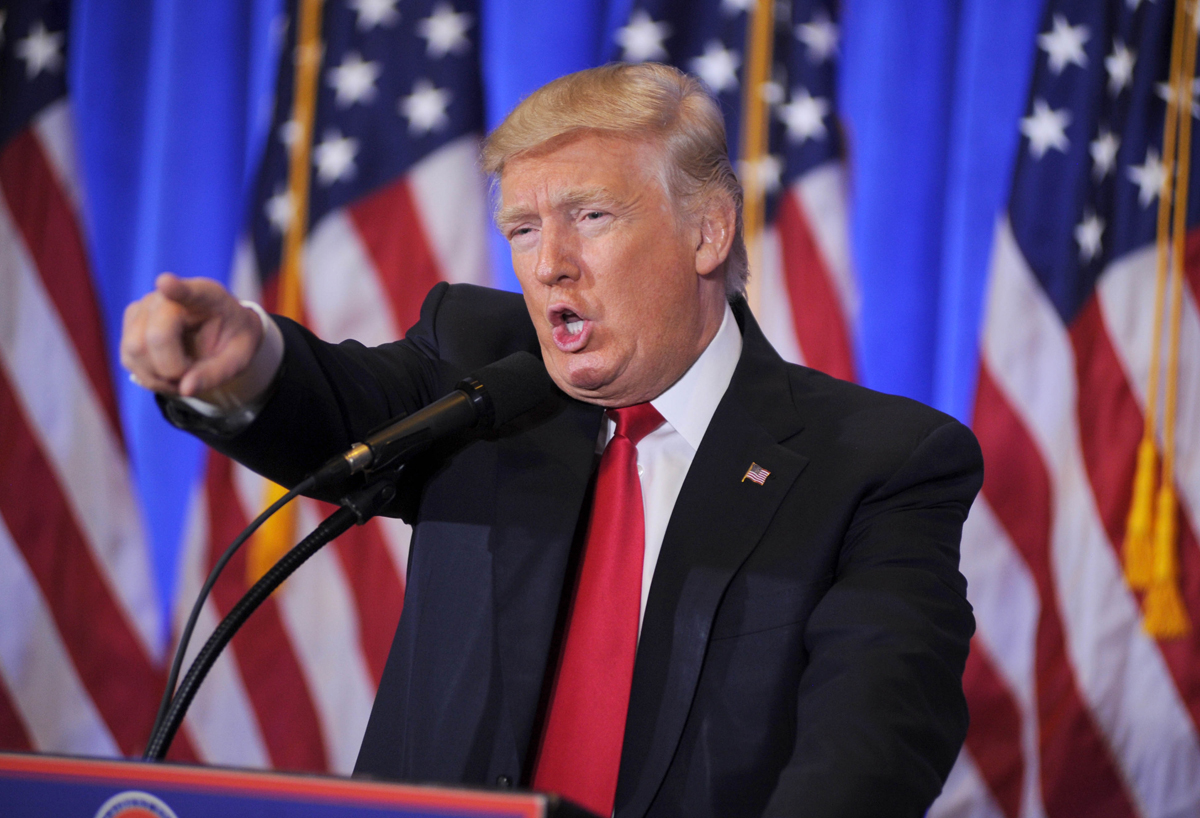 4. In the times of “fake news” . . 

Should the Media be restricted?
The Rise of Adolph Hitler  Organizer – 8 boxes1: Hitler (man and beliefs)2: Political rise to Power3: Nazi Party’s 25 points	 4: propaganda (“selling murder)5: Hitler’s Economic Policy6: Hitler’s Social policy7: Hitler’s Political Policy8: evidence of militarization
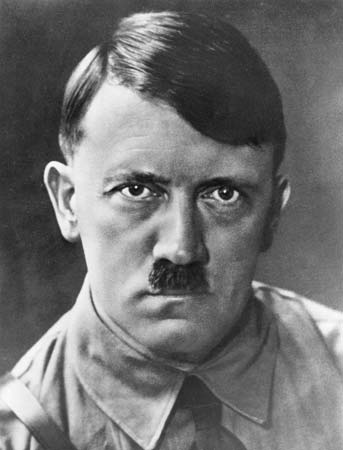 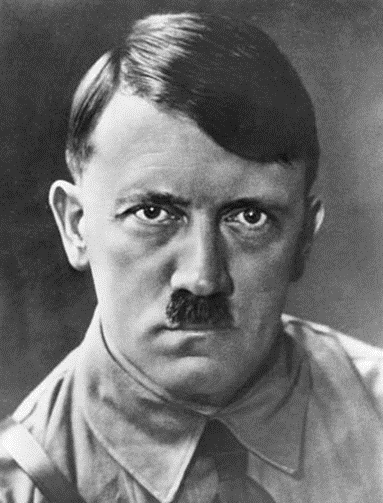 Box 1:  Hitler -  man and beliefs
“Hitler: Oversimplified”:  https://www.youtube.com/watch?v=ATlila3e9dM
‘History Brief:  Hitler’s Rise to power”
https://www.youtube.com/watch?v=tkTjNHwbITg
BOX 2Video: Hitler’s political rise to power (5 mins):
“25 points” – the promises:  (box 3)
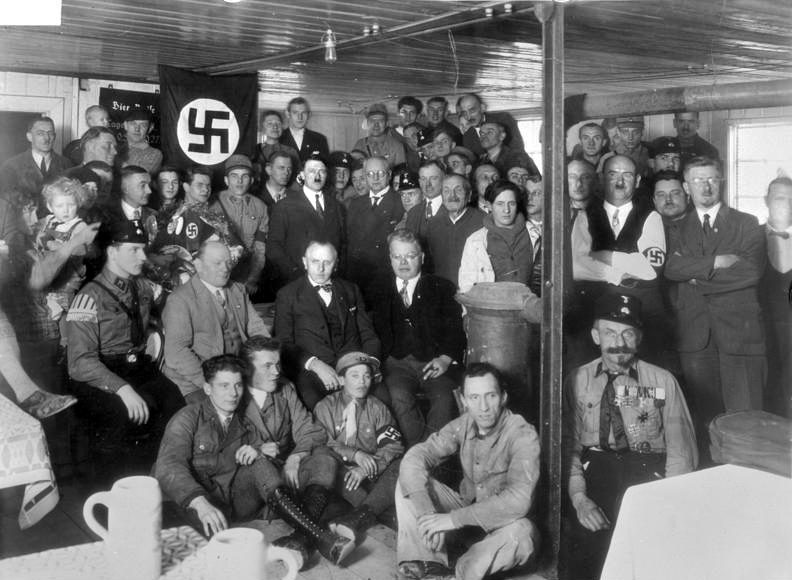 READ the 25 points of the “National Socialist German Workers Party” (Nazis)

Big Ideas: state 5 themes / Ideas behind the “25 points” 
(What does the Nazi party stand for?)
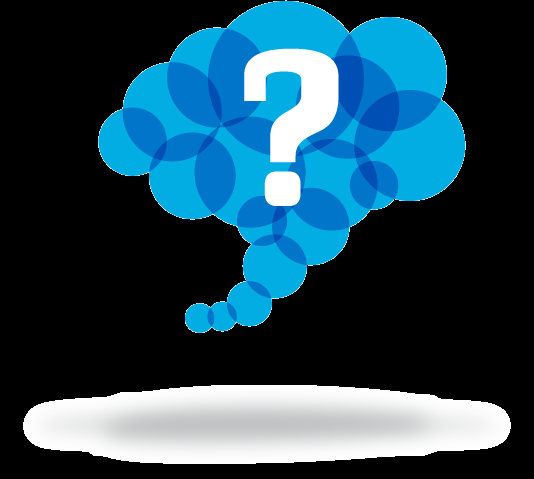 Box 4:  Propaganda:  control the media control the people
Propaganda:  “Love, Hate and Propaganda”  episode 2 – selling the war -“selling murder” (8 minutes)

How does Hitler get support for a genocide?
(Methods of Propaganda)
TASK: multiple sources: (box 5/6/7/8)
Video clip:  “Nazification of Germany” (5 mins) https://www.youtube.com/watch?v=zRprGgtyWRc

2. Each group takes 1 source on handout – 
Summarize the source
Analysis:  How is this source connected to Hitler’s ability to gain total power?

IDENTIFY:  
Social, Economic, Political, Military Policy
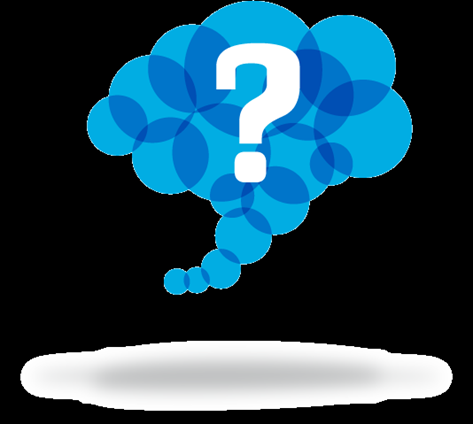 Handout - chart:The Historical Context of the 1920s:
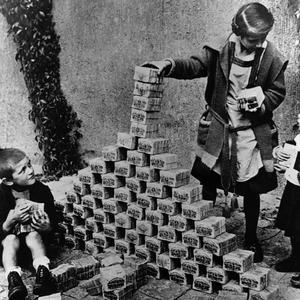 Remember:  Weimar Republic, Dawes Plan, 1929, depression:  
Create Timeline of events:  What specifically happened?  
Conclusions:  What conditions are needed to allow democracy to fail?
Oversimplified – Hitler – Part 2
https://www.youtube.com/watch?v=Dd1JUTA7Ijc